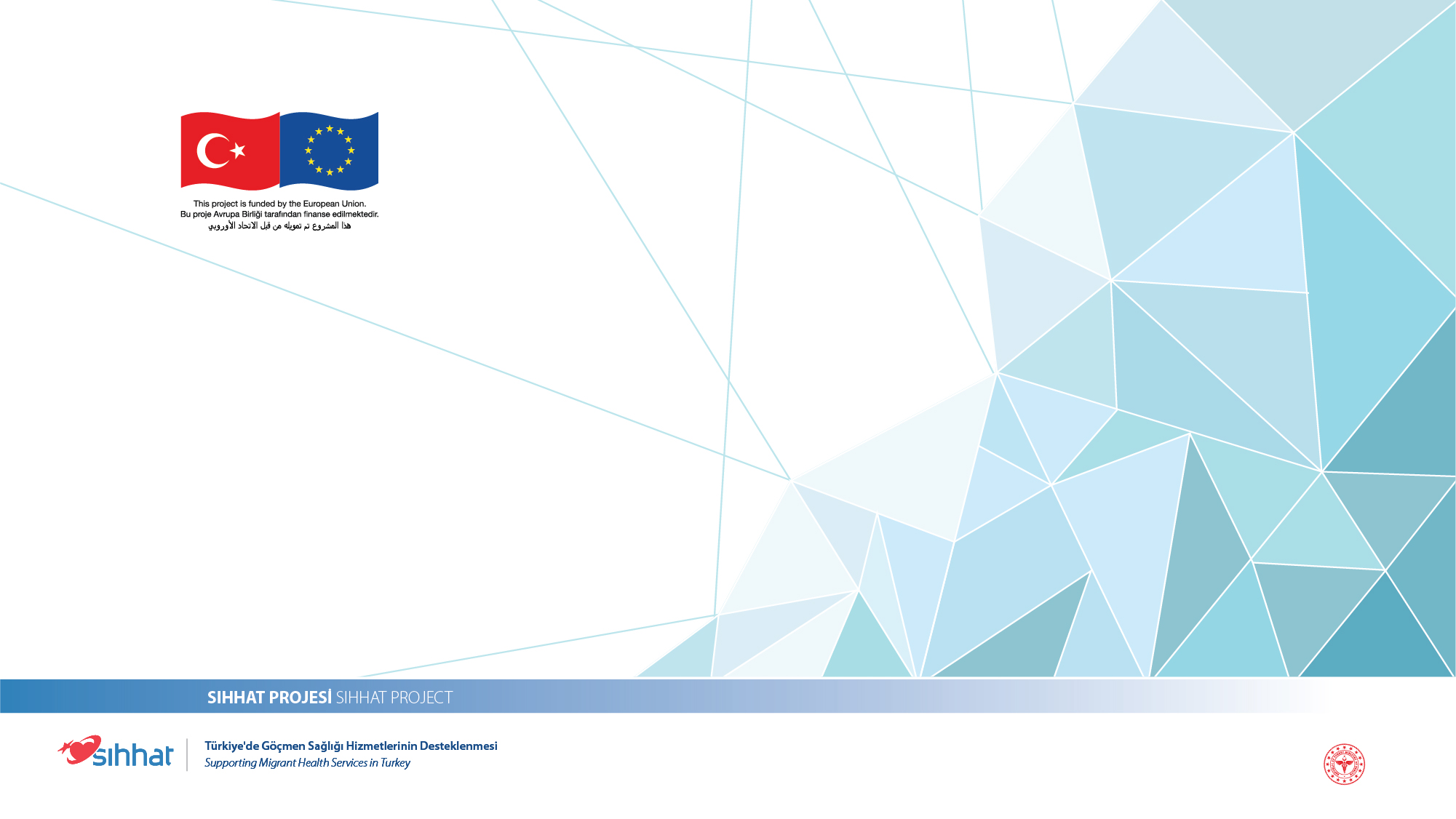 الخصوصية واللمسة الصحيحة
مشروع SIHHAT
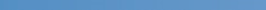 دعم الخدمات الصحية للمهاجرين في تركيا
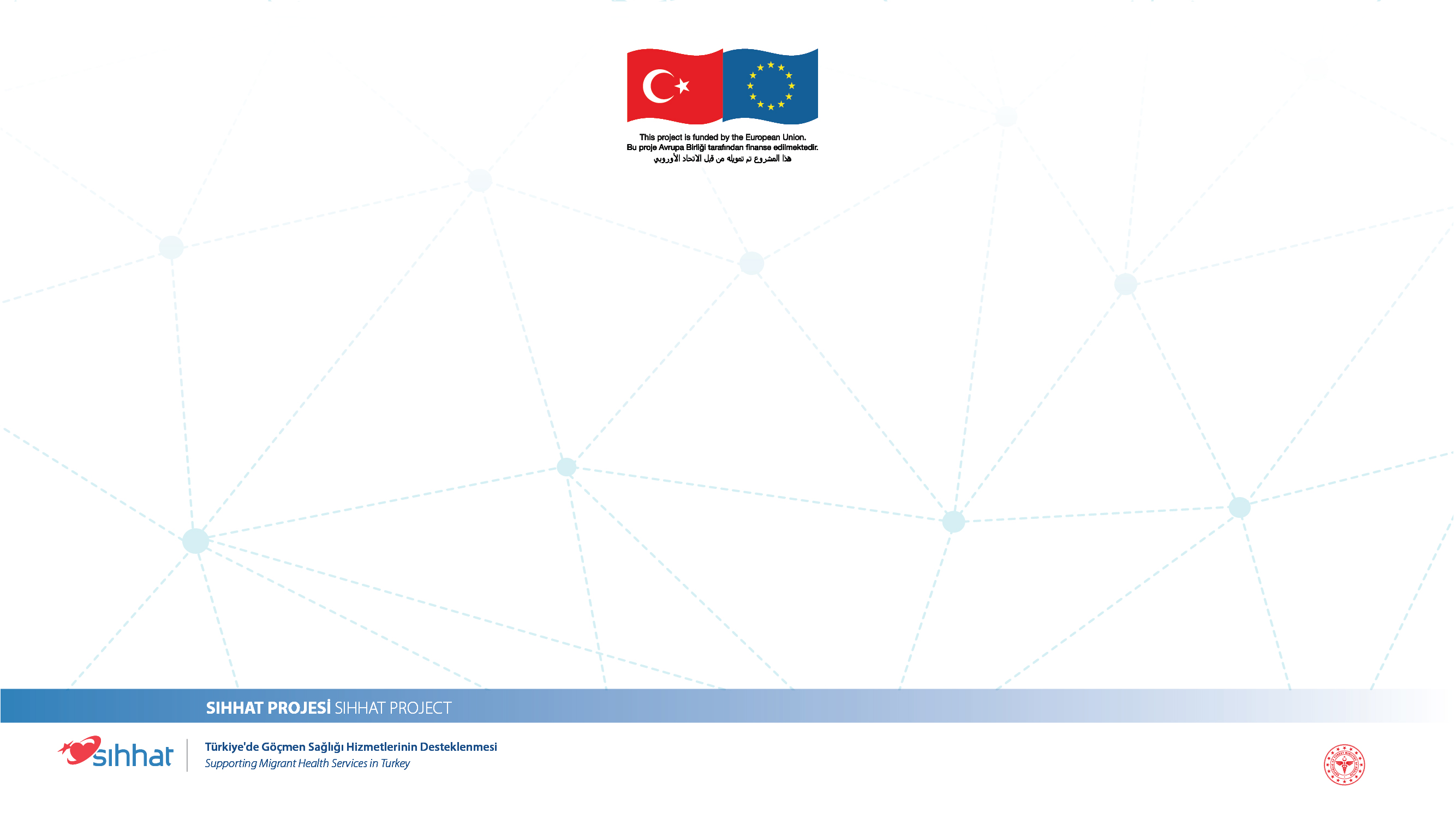 كيف يُشعر اللمس؟
علق على الصور
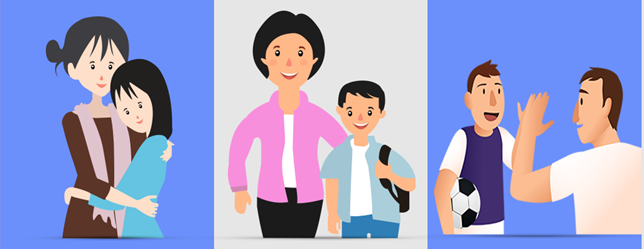 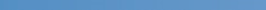 مشروع SIHHAT
دعم الخدمات الصحية للمهاجرين في تركيا
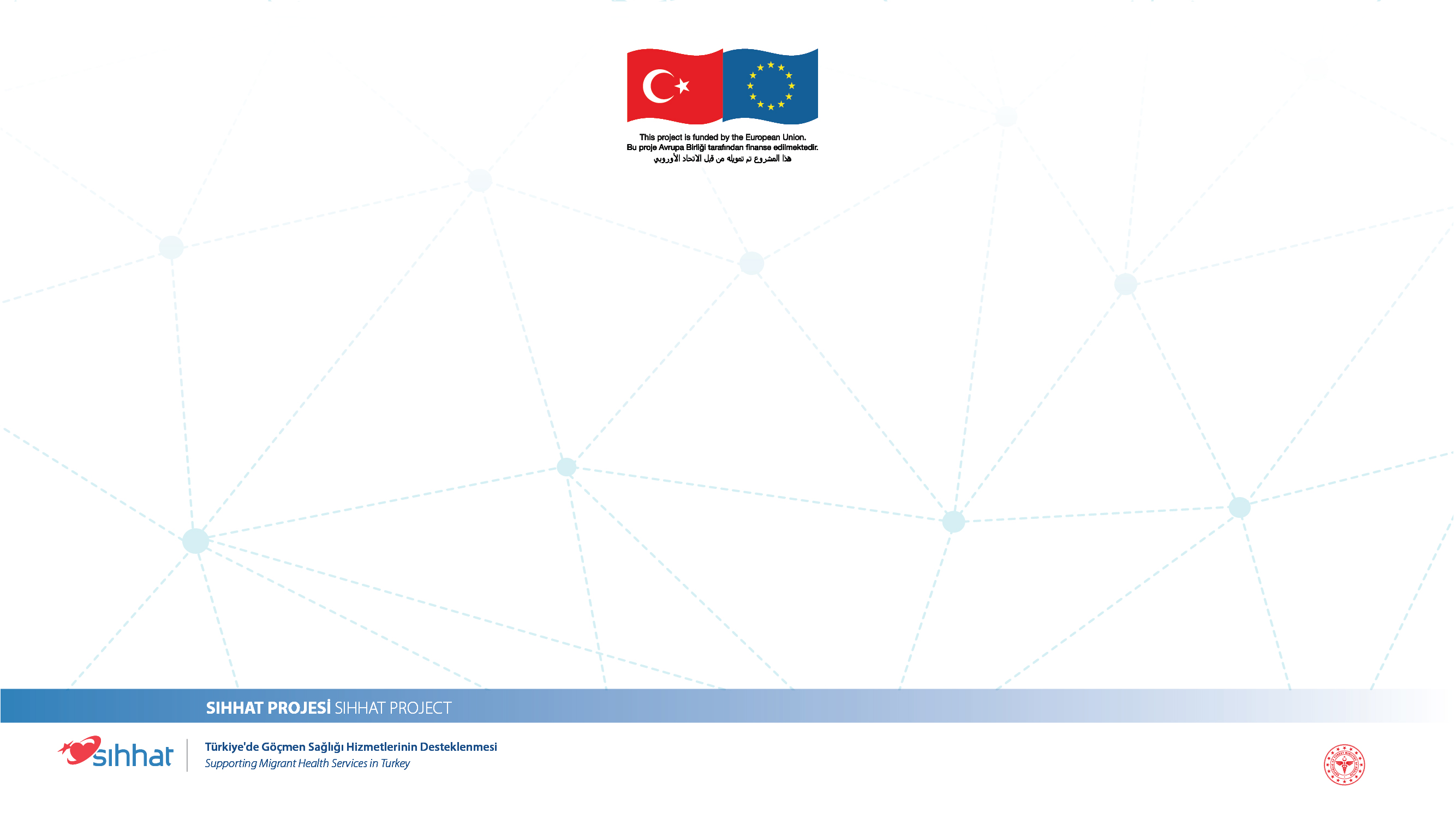 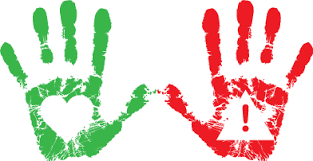 هناك الكثير من الأشخاص الذين يلمسوننا
تروق لنا بعض اللمسات .. 
تزعجنا بعض اللمسات .. 
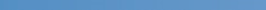 مشروع SIHHAT
دعم الخدمات الصحية للمهاجرين في تركيا
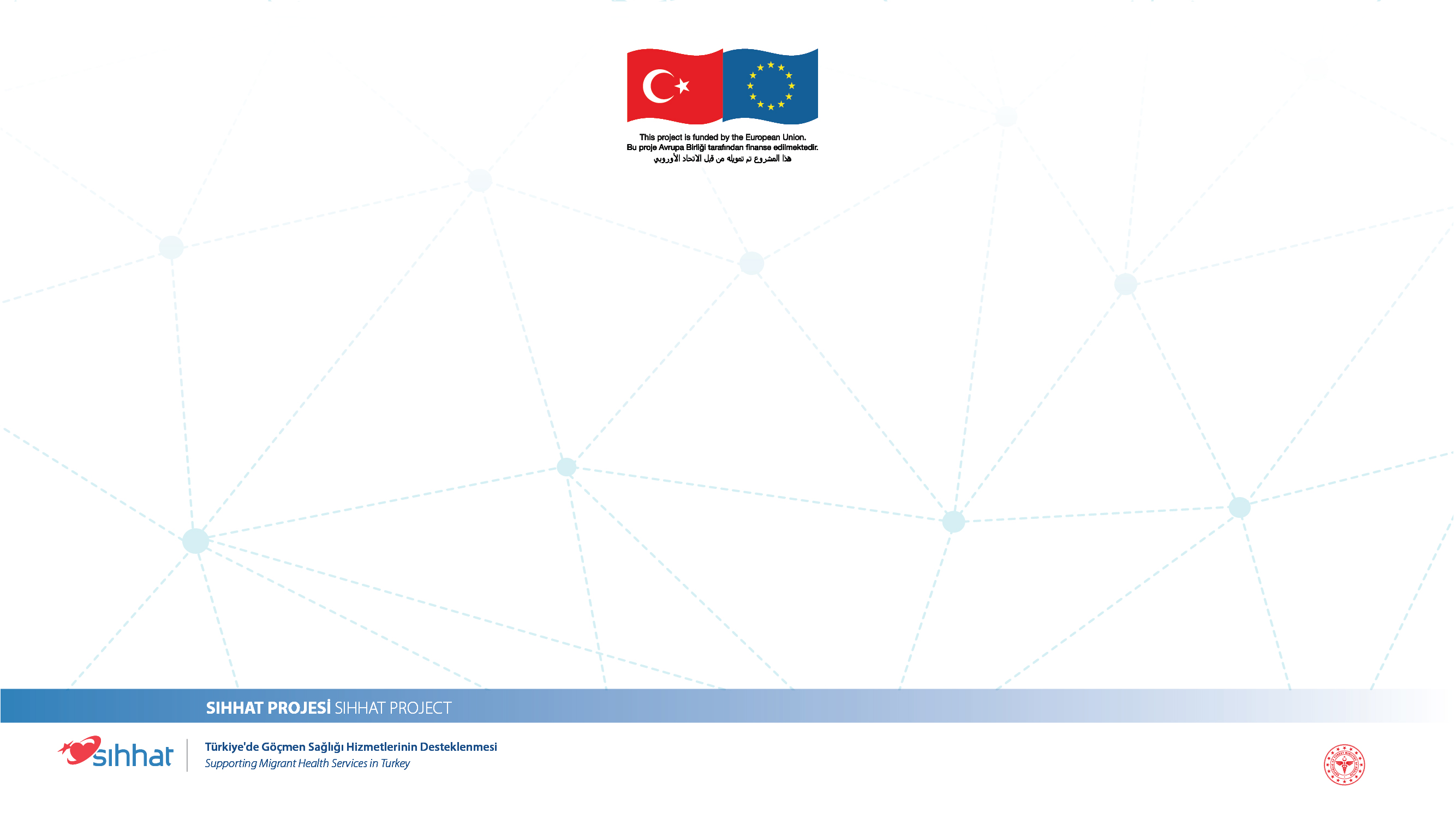 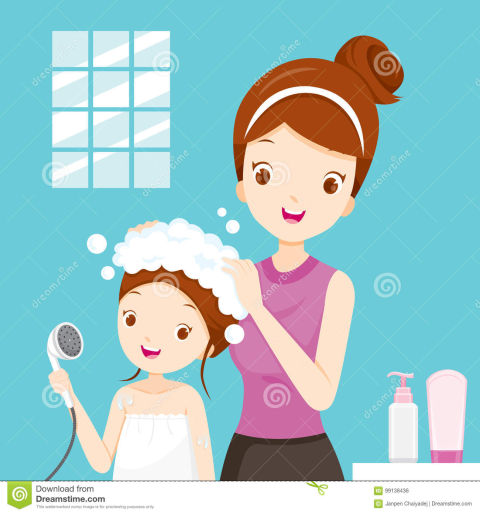 اللمسات الجيدة
عناق الأم والأب والأقارب والأصدقاء
تقبيل الخدود أو تماسك الأيدي مع الأم والأب والأشقاء والأقارب
تحميم الأم
معاينة الطبيب
العناق!
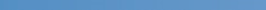 مشروع SIHHAT
دعم الخدمات الصحية للمهاجرين في تركيا
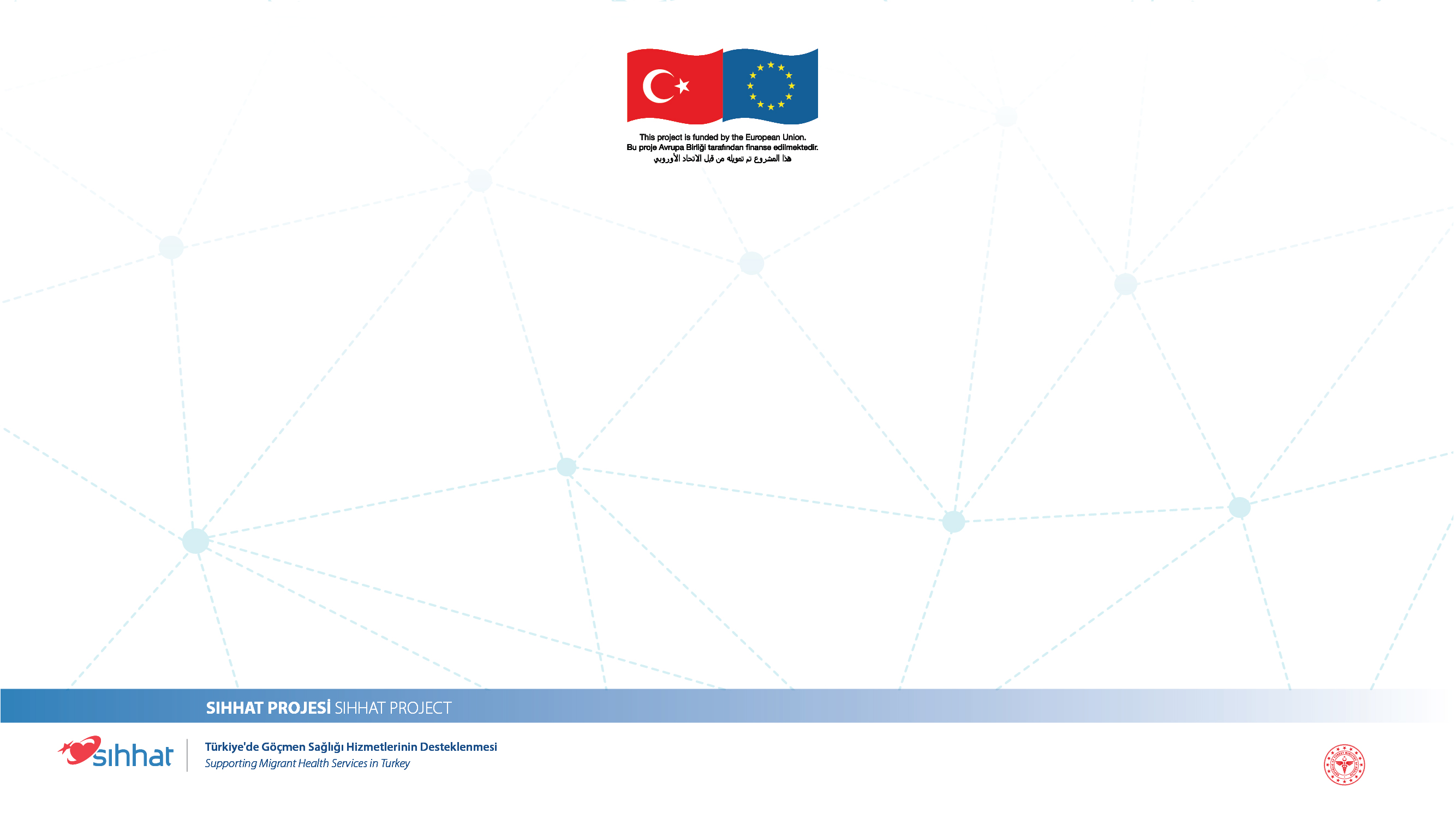 كيف تُشعر اللمسات الجيدة؟
السعادة
الأمان
البهجة
مريح
الإمتلاء بالحب
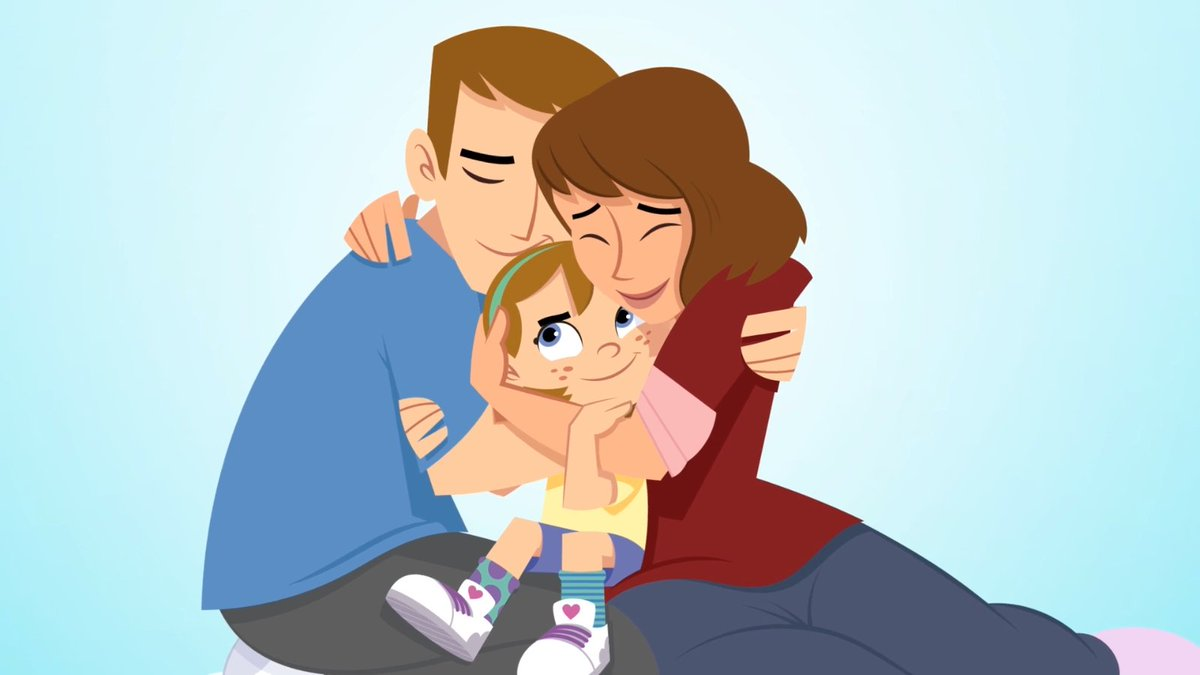 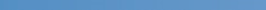 مشروع SIHHAT
دعم الخدمات الصحية للمهاجرين في تركيا
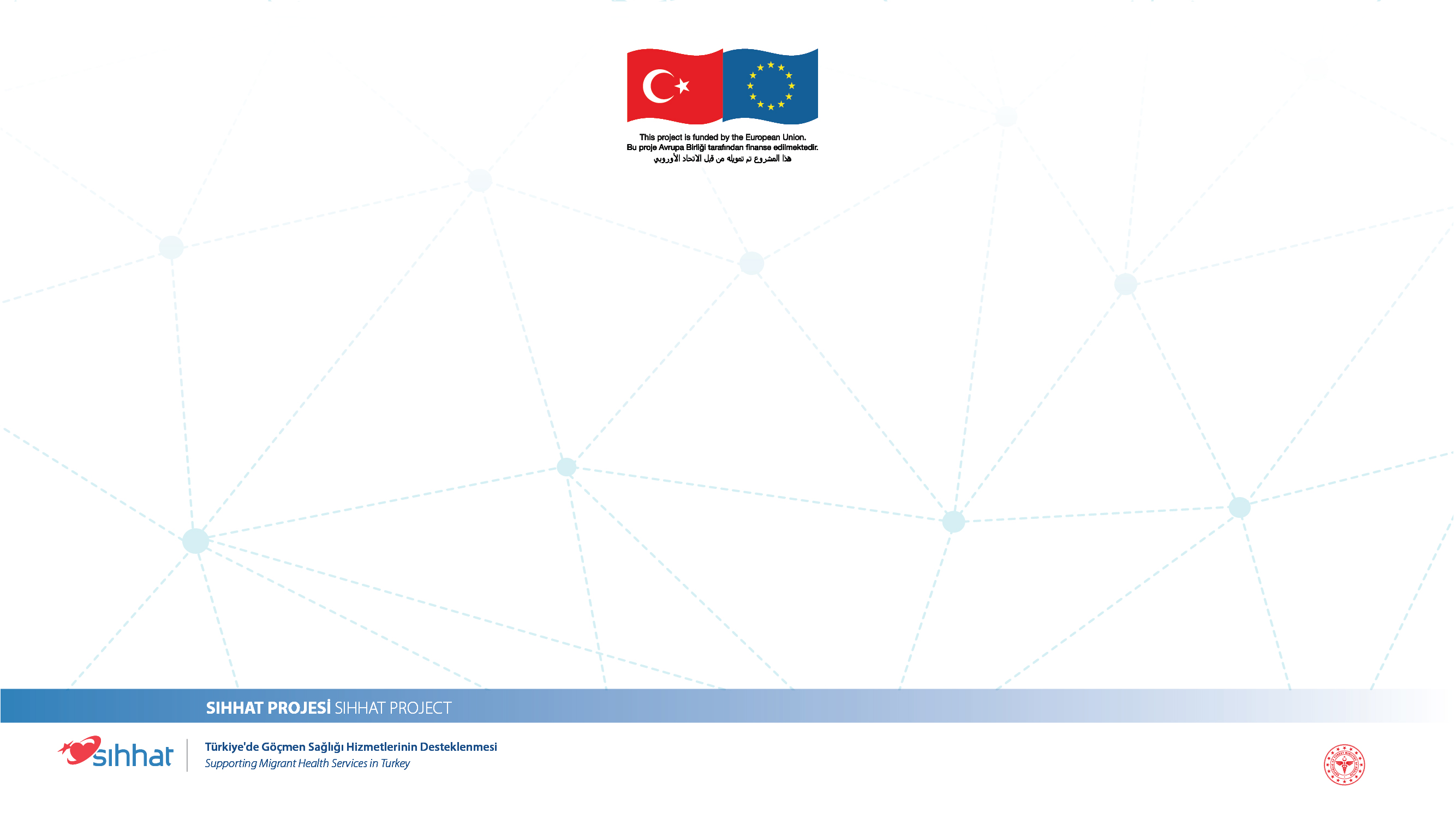 اللمسات السيئة
اللمسات التي لا تروق لك
اللمسات التي تزعجك
لمس المناطق الخاصة
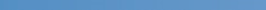 مشروع SIHHAT
دعم الخدمات الصحية للمهاجرين في تركيا
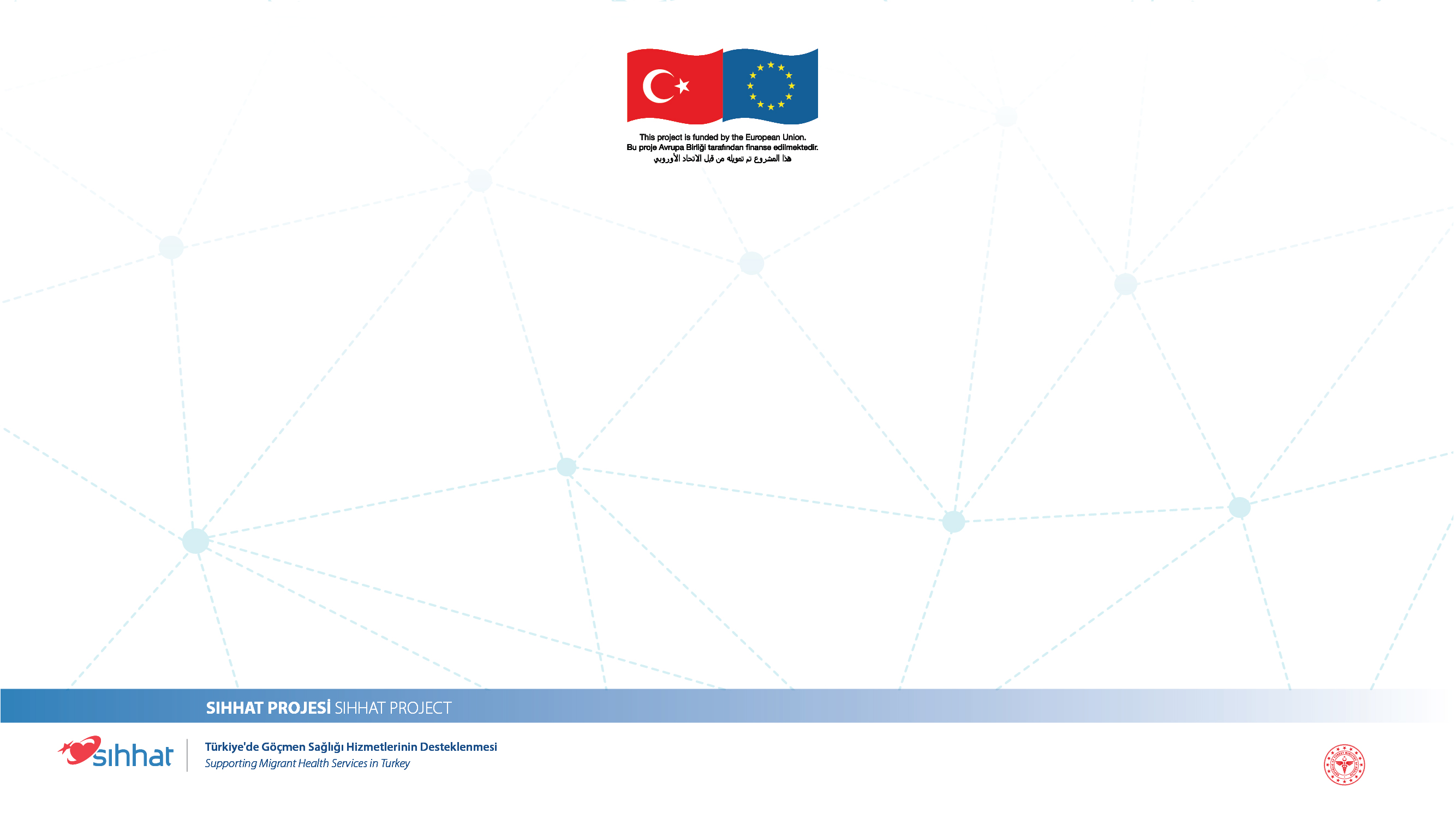 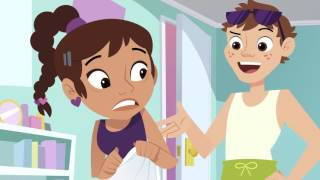 كيف تُشعر اللمسات السيئة؟
الخجل
الحزن
التعاسة
انعدام الأمن
الضيق
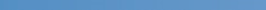 مشروع SIHHAT
دعم الخدمات الصحية للمهاجرين في تركيا
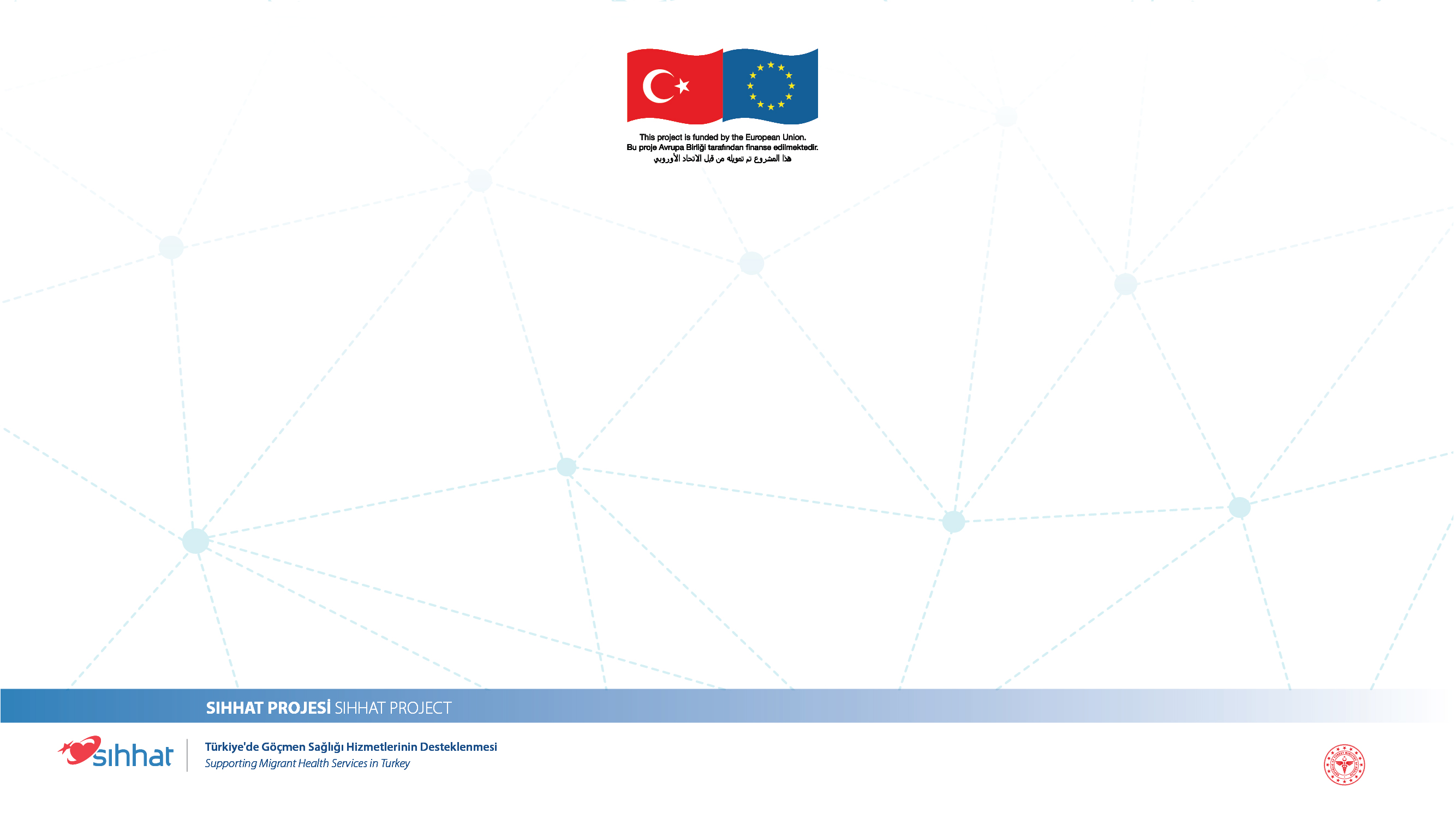 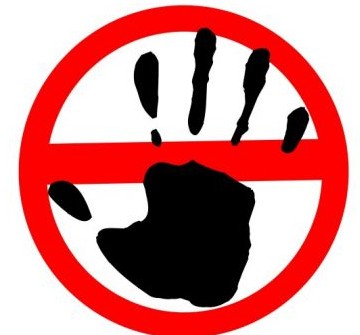 ما هي المناطق الخاصة في أجسامنا؟
هناك 3 مناطق خاصة في أجسامنا.
نرتدي ملابس داخلية لتغطية مناطقنا الخاصة.
لا يمكن لأحد أن يلمس أو يمس هذه المناطق دون إذننا.
لا يمكنك أيضاً لمس المناطق الخاصة للآخرين.
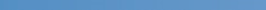 مشروع SIHHAT
دعم الخدمات الصحية للمهاجرين في تركيا
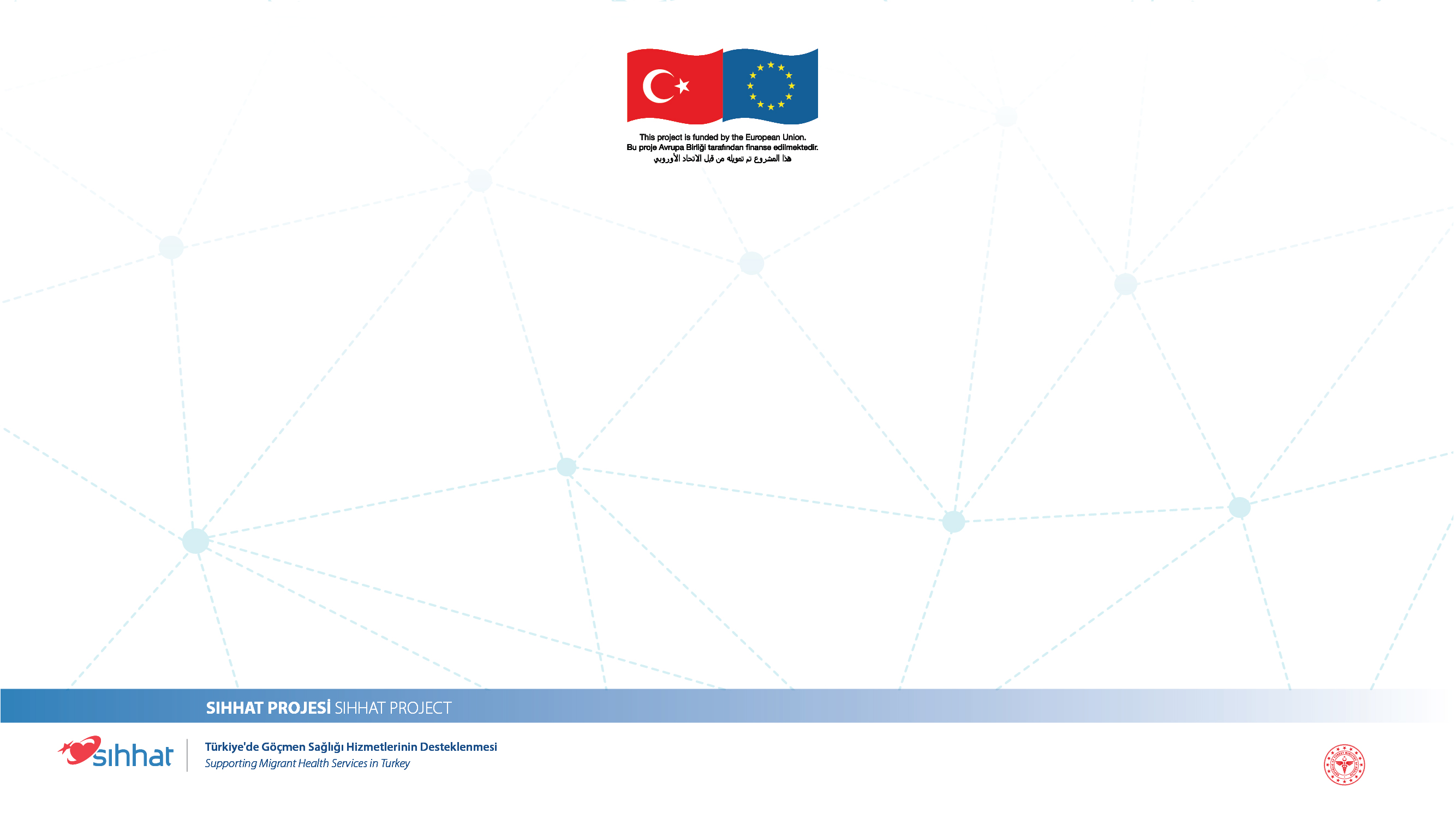 إن أراد شخص ما لمس الأجزاء الخاصة من أجسامنا
يجب عليك الصراخ بأعلى صوت قائلاً "لا" أو "لا تفعل" وأن تهرب إلى مكان آمن على الفور!
يجب عليك أن تخبر شخصاً بالغاً بهذا الموقف بسرعة!
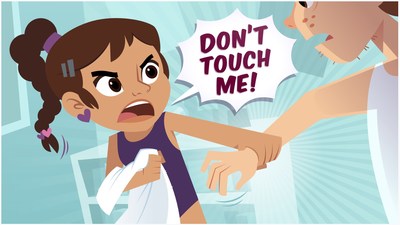 لا تلمسني
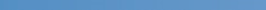 مشروع SIHHAT
دعم الخدمات الصحية للمهاجرين في تركيا
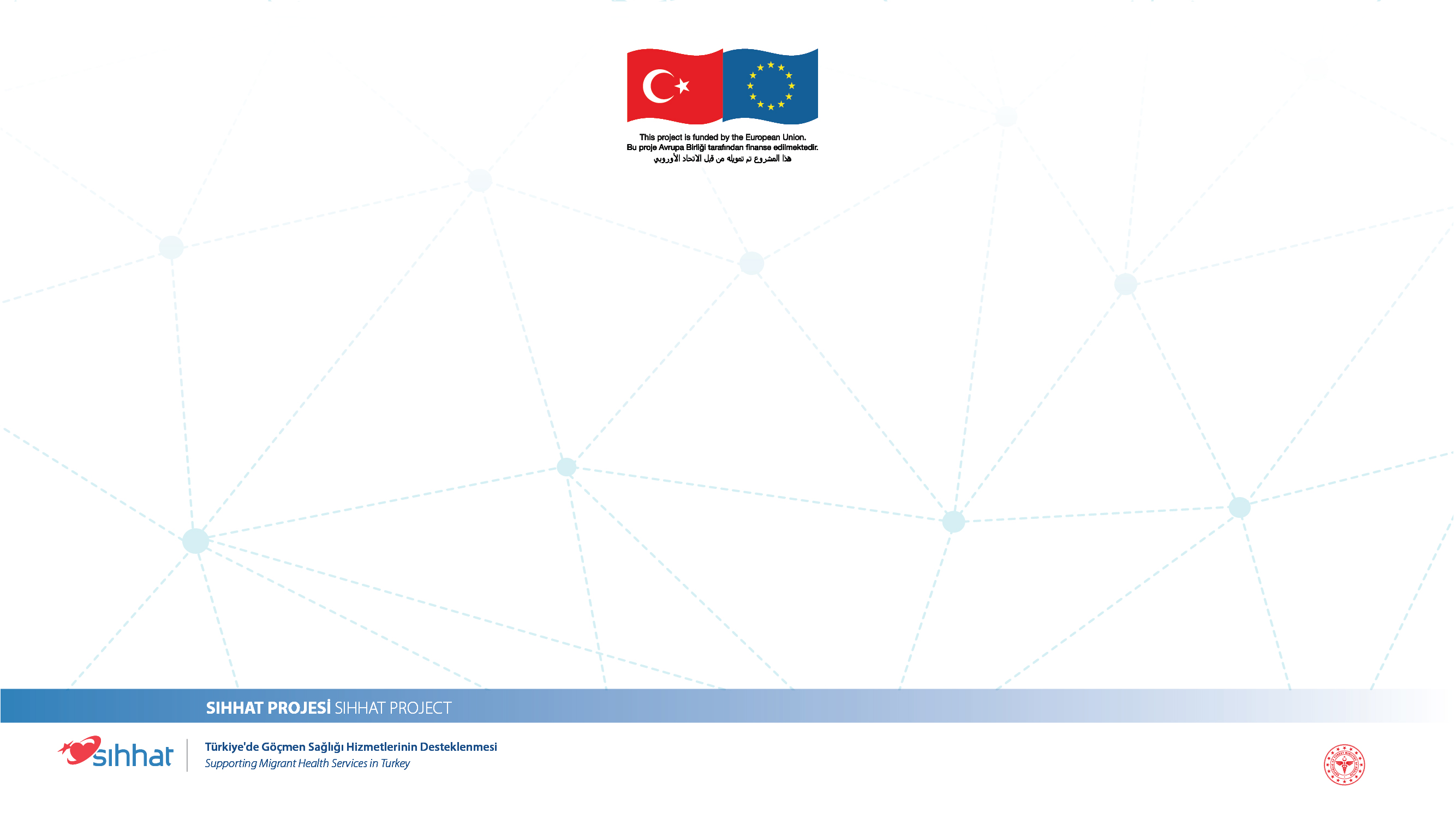 الأماكن الآمنة هي الأماكن التي يتواجد فيها بالغون آمنون!
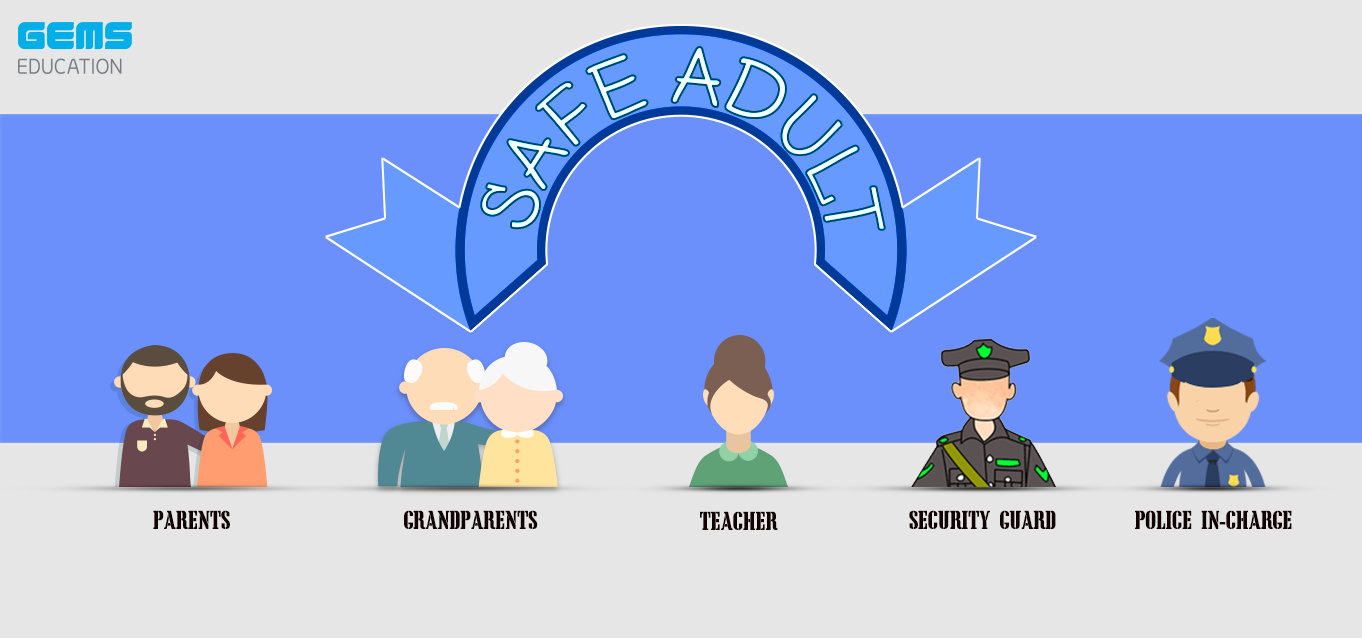 البالغون الآمنون
الشرطي - الدركي
الجد - الجدة
موظف الأمن
الأب – الأم
المعلمة
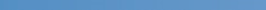 مشروع SIHHAT
دعم الخدمات الصحية للمهاجرين في تركيا
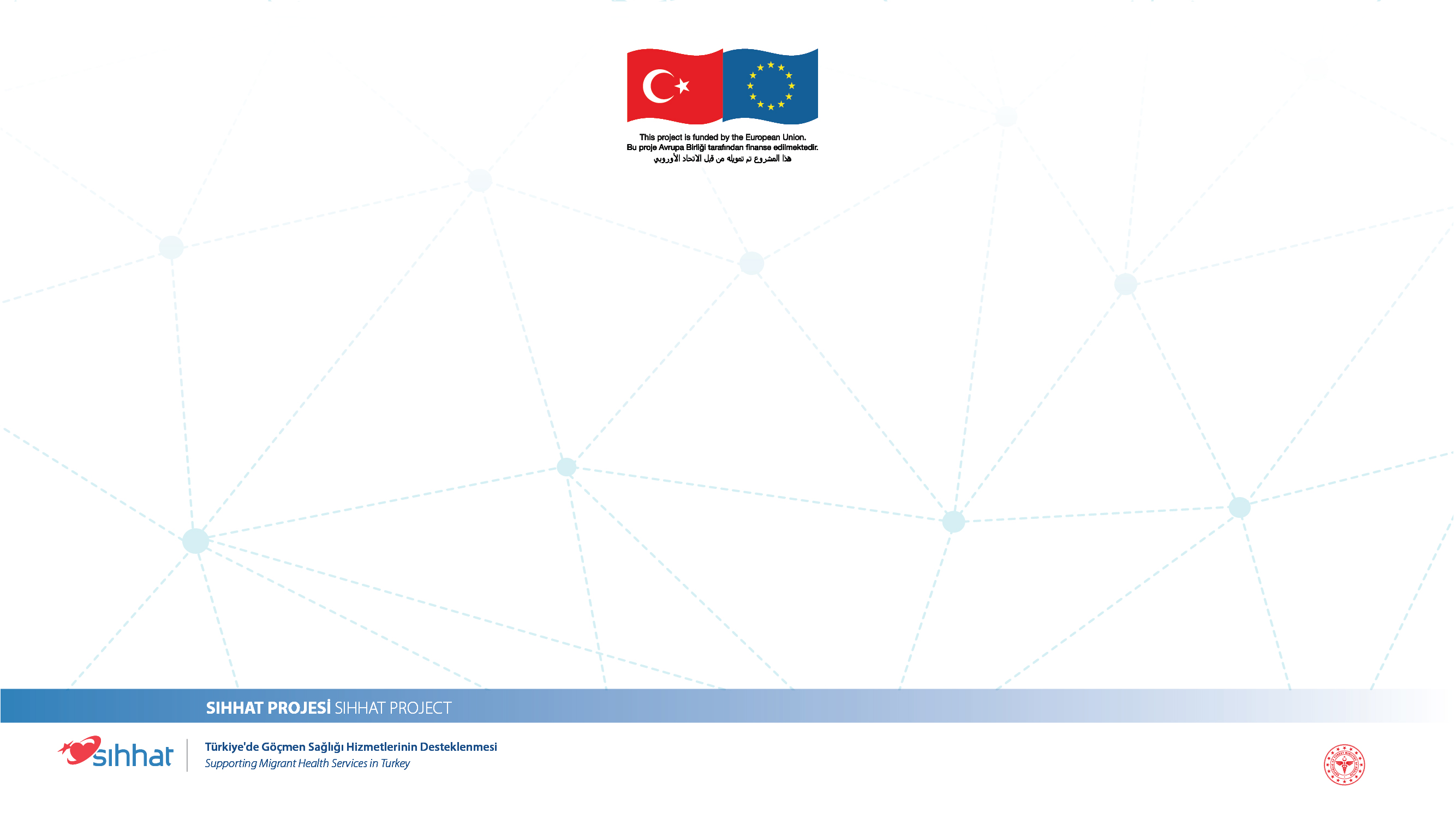 عندما يلمس شخص ما مناطقك الخاصة، قد يطلب منك الحفاظ على ذلك كـ "سر".
"لا تخبر أحداً"
"هذا سرنا"
حتى أنهم قد يهددون بإلحاق الأذى بك وبأسرتك.
لا تنسَ، لا يمكن الحفاظ على كل شيء كسِر. إن كان الأمر متعلقاً بالمناطق الخاصة فإن عليك إخبار أسرتك!
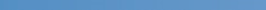 مشروع SIHHAT
دعم الخدمات الصحية للمهاجرين في تركيا
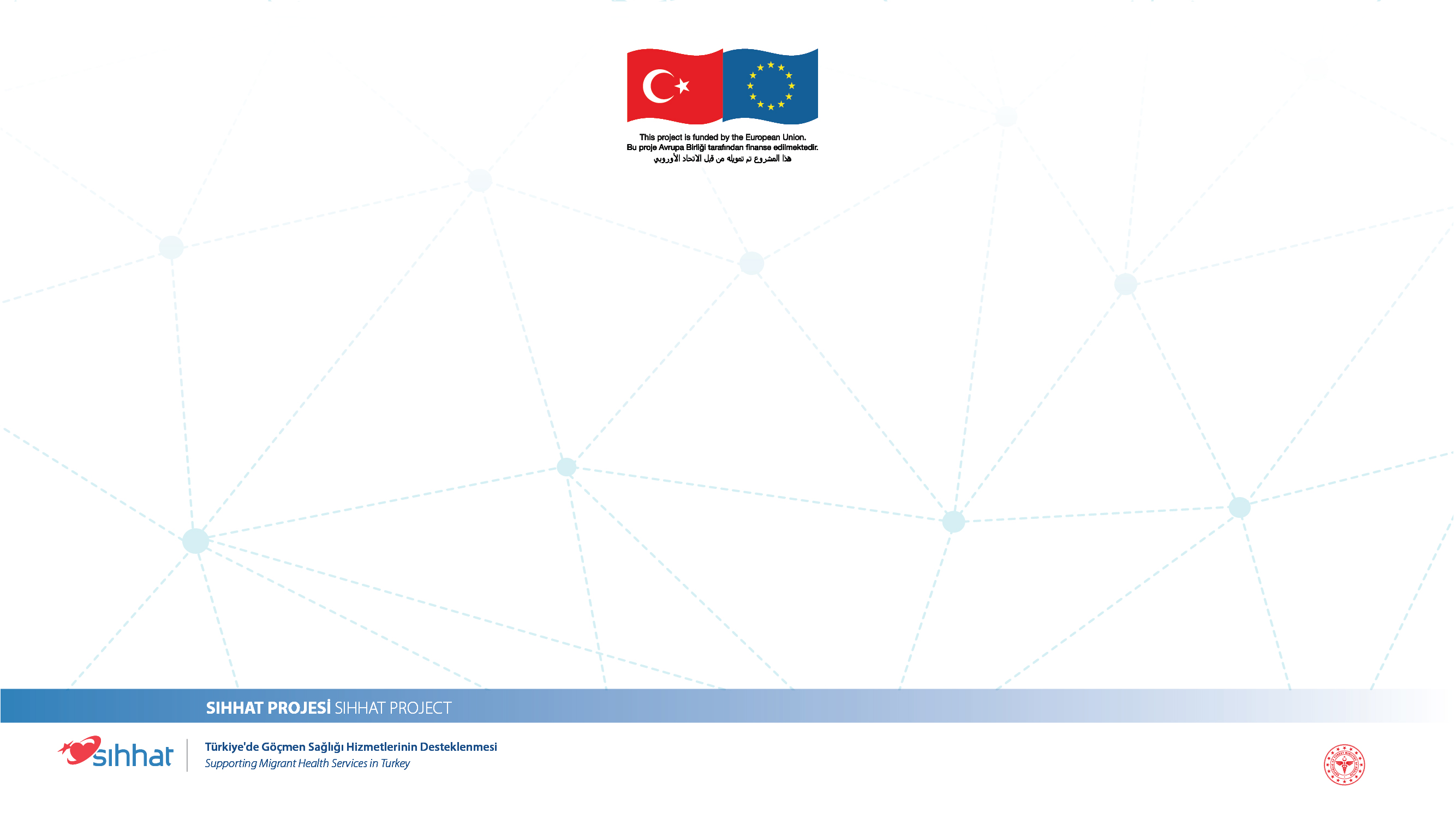 ليس لدى أحد الحق في إزعاجك
إن للأطفال حقوقاً أيضاً
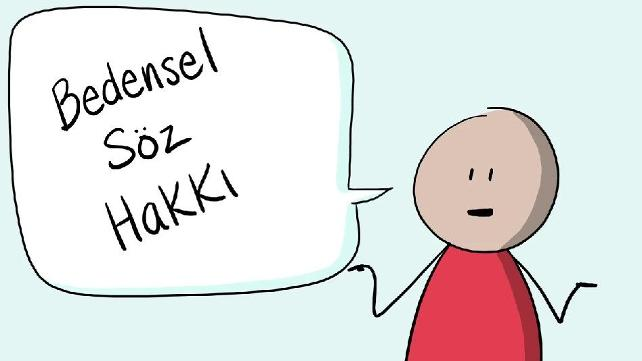 حق الكلام الجسدي
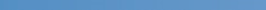 مشروع SIHHAT
دعم الخدمات الصحية للمهاجرين في تركيا
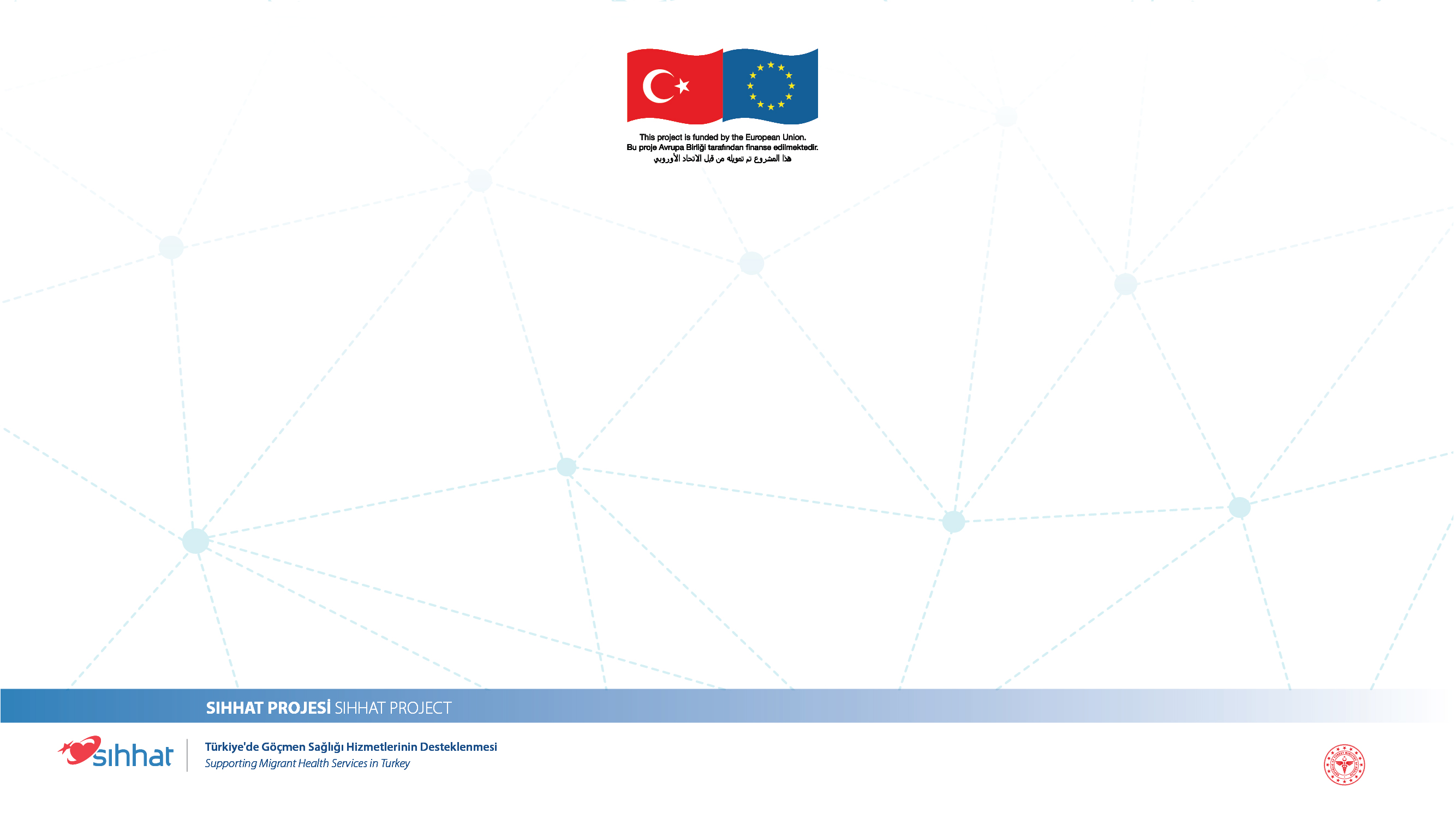 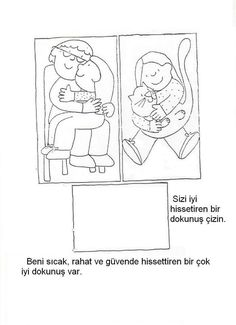 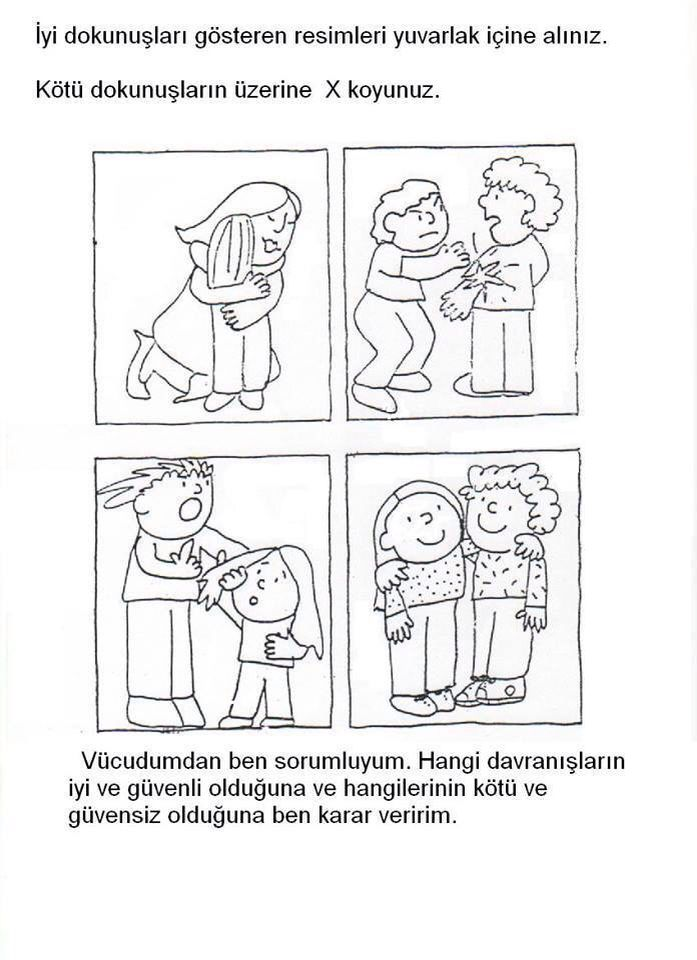 أي منها لمسات جيدة؟
أي منها لمسات سيئة؟
علق على الصور
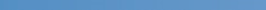 مشروع SIHHAT
دعم الخدمات الصحية للمهاجرين في تركيا
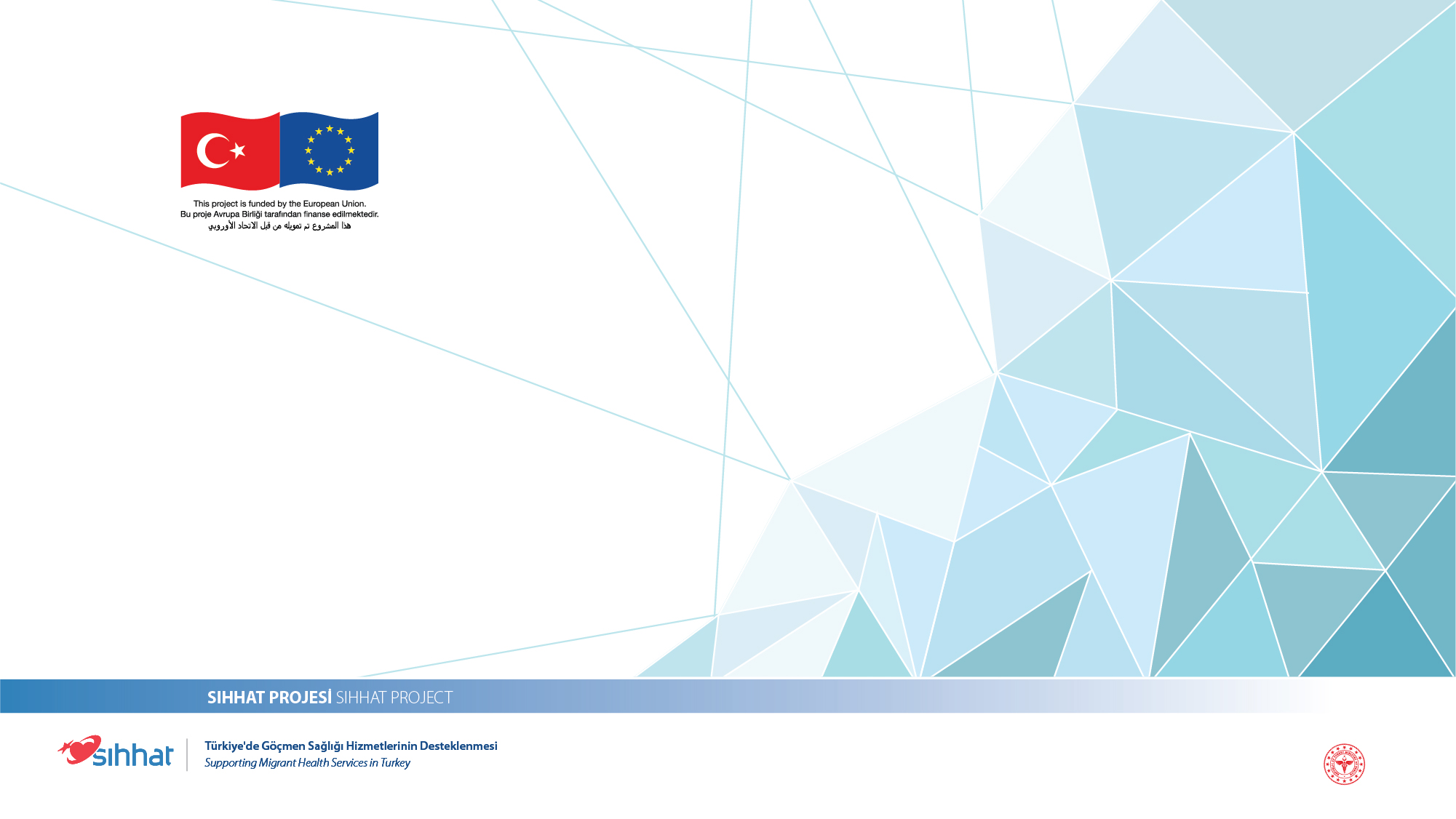 شكراً لكم على مشاركتكم
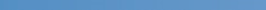 مشروع SIHHAT
دعم الخدمات الصحية للمهاجرين في تركيا